1.g Biologi
2021
Forsøg med cellemembranen
I skal designe 2 forsøg:
Et forsøg, der undersøger diffusion
Et forsøg, der undersøger transport over cellemembranen, som følge af diffusion. 
- dette forsøg må også gerne undersøge fænomenet osmose
Se film om diffusion
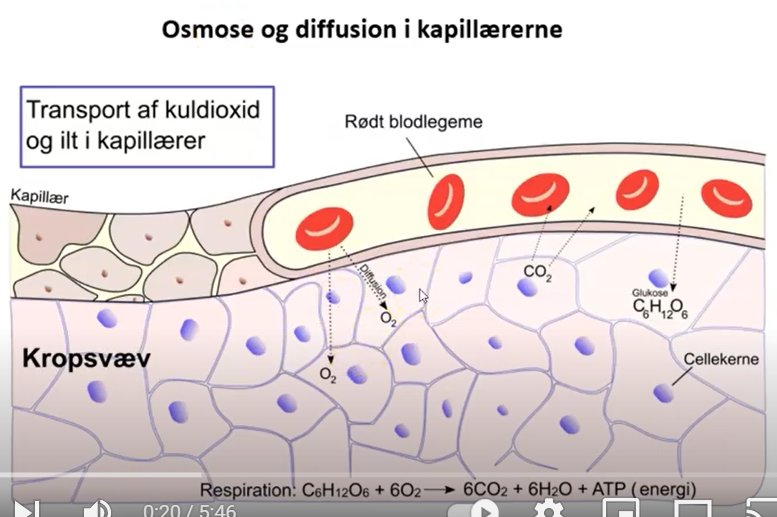 https://www.youtube.com/watch?v=EecNQt43EPo
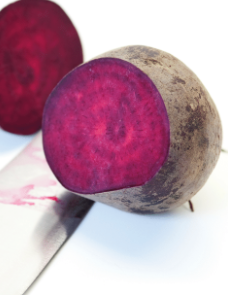 Lav et forsøg, der undersøger diffusion
Fra høj koncentration til lav koncentration
Fx farve fra rødbeder, der fordeler sig i vand?
Eller farve fra Skittels der ligger på en hvid tallerken med lidt vand
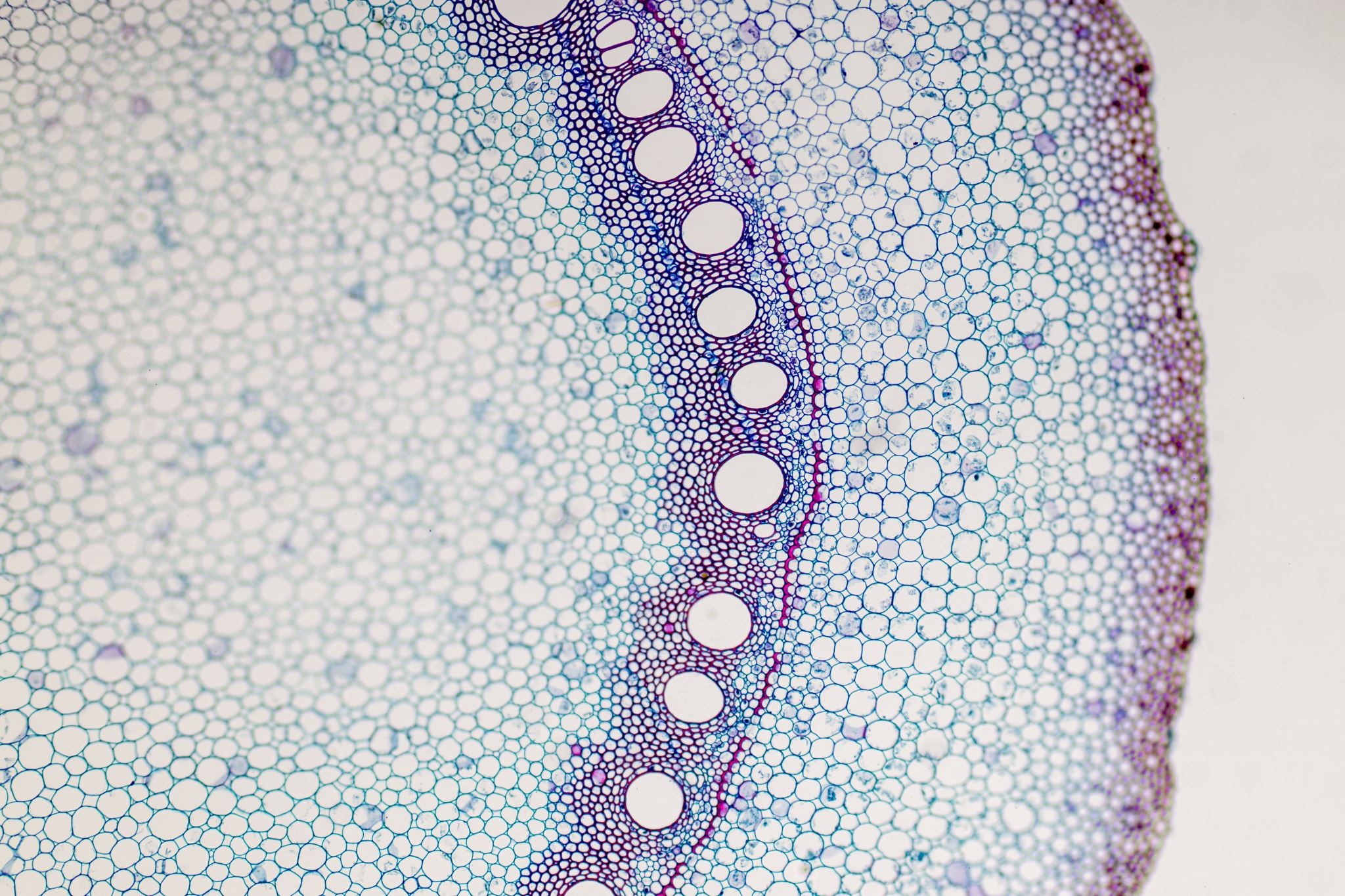 I skal designe forsøg, der undersøger cellemembranen
Undersøg transport over membraner.
Find planteceller, dyreceller eller svampeceller, som I kan påvirke med osmotisk aktive stoffer. 
Fx agurk, tomat eller andre grøntsager, eller planter med meget vand, mælkebøtter?
Diffusion:Transport af stoffer fra en høj koncentration til lav koncentration
Cellemembranen består af phospholipider i et dobbeltlag
Cellemembranen
Passiv transport og aktiv transport
Diffusion over membraner
Se film om diffusion
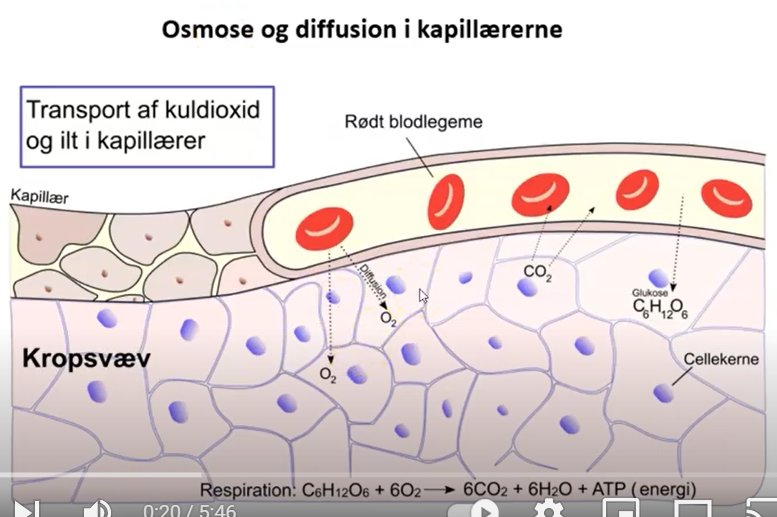 https://www.youtube.com/watch?v=EecNQt43EPo
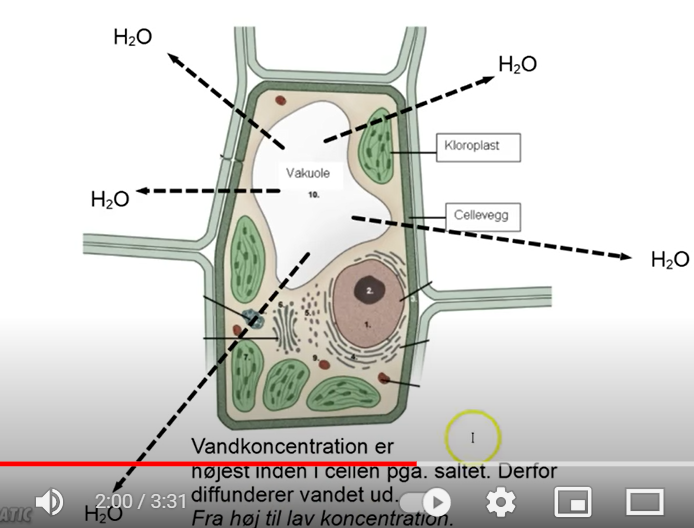 Se filmen om plasmolyse
https://www.youtube.com/watch?v=NckA0HxvWzM
Inden modulet slutter skal I:
Lave et lille pilot-forsøg med noget, som I finder i naturen eller kantinen i dag.
Beskrive forsøget og det skal godkendes af læreren:
Formål
Teori
Hypotese
Materialer
Metode